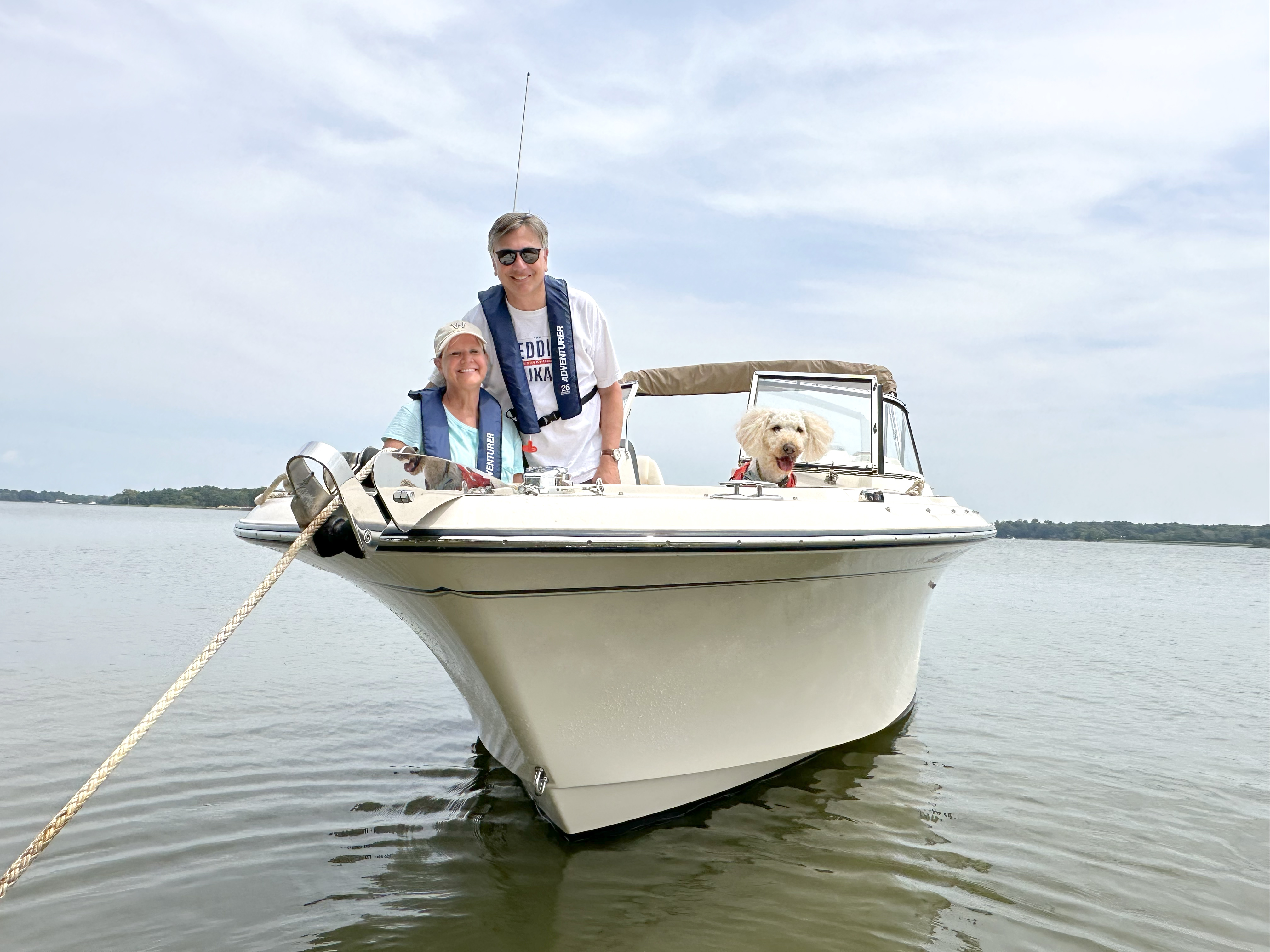 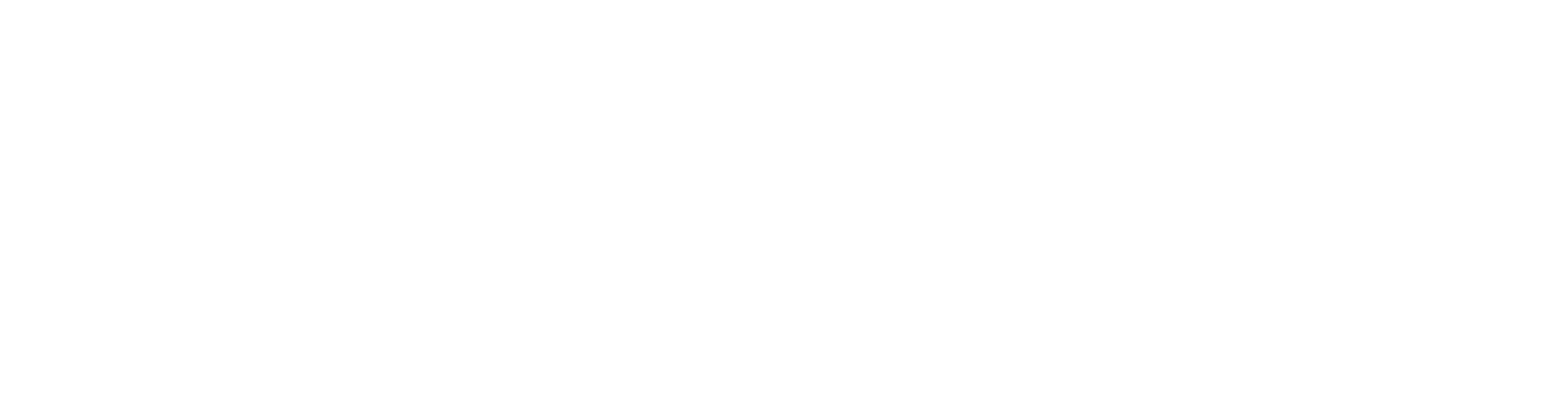 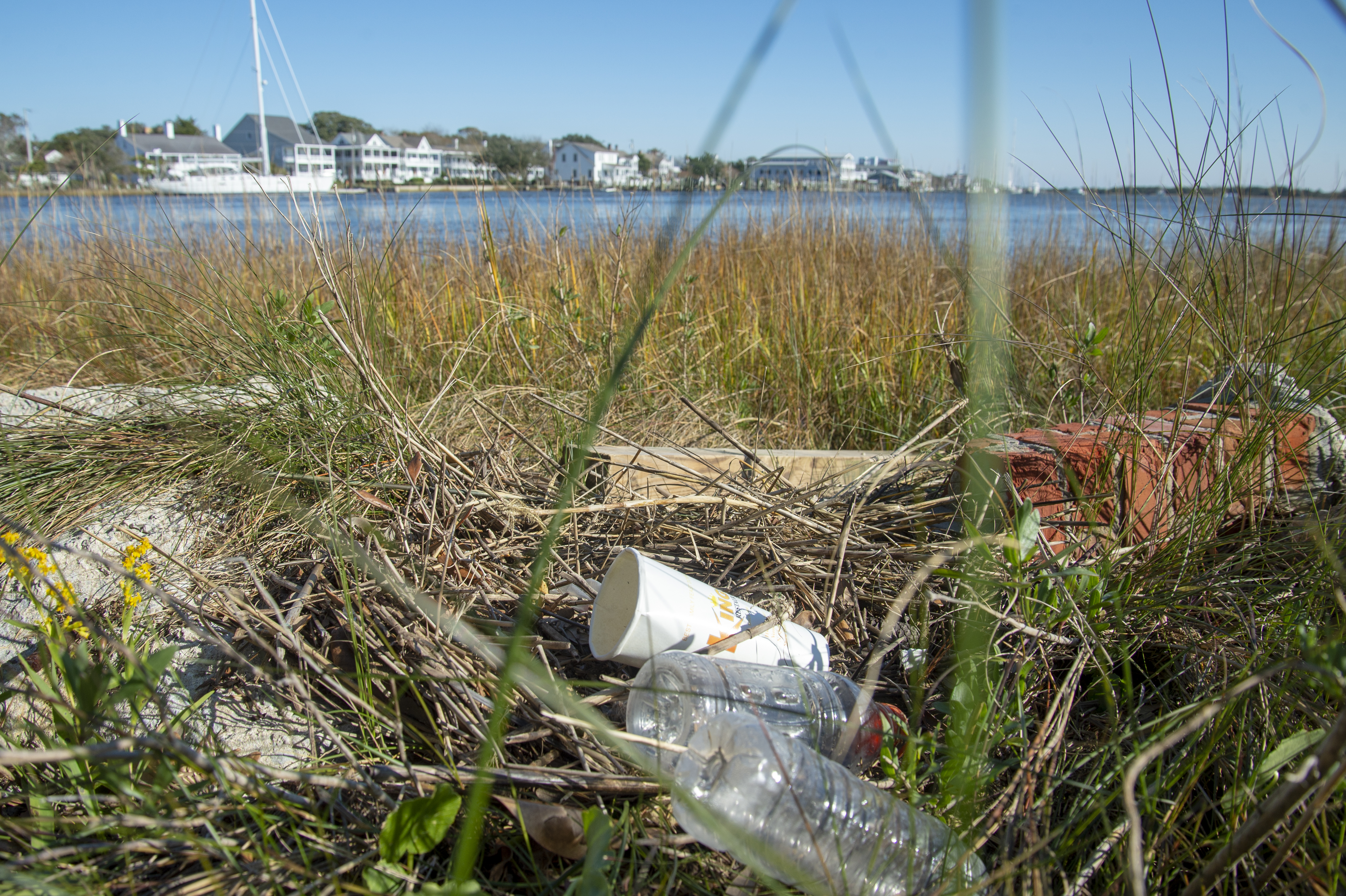 With millions of boaters on the water, our aim is to  reduce accidents and fatalities, increase stewardship of our waterways and keep boating a safe and enjoyable pastime.
The BoatU.S. Foundation for Boating Safety & Clean Water is an innovative leader “promoting safe, clean and responsible boating”
The Foundation provides educational outreach directly to boaters and supports partner organizations nationwide.
BoatU.S. Foundation
 is a national 501(c)(3) nonprofit organization. Our work is primarily funded by
individual donations.
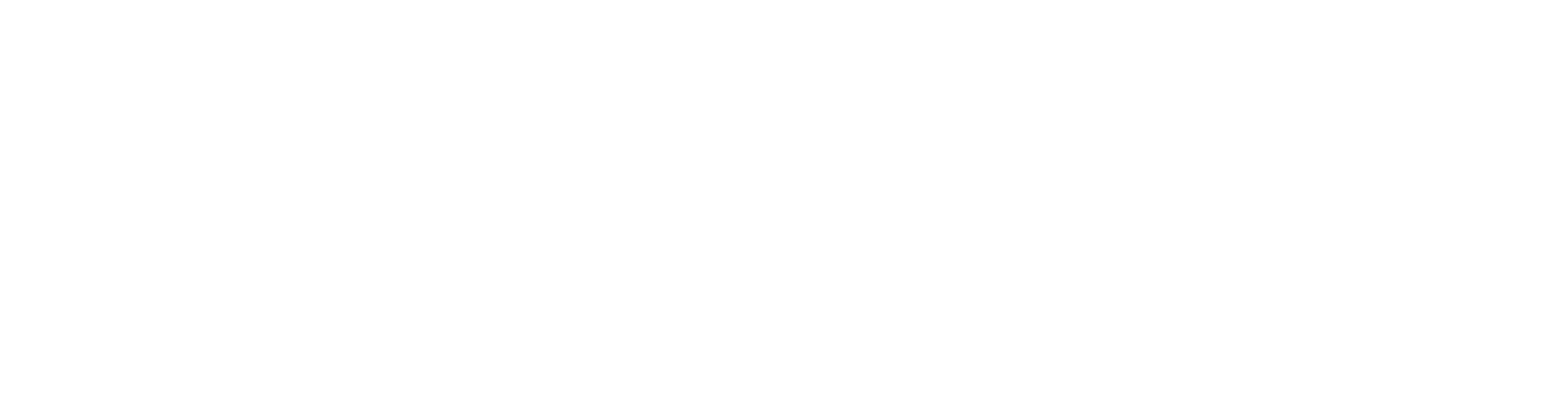 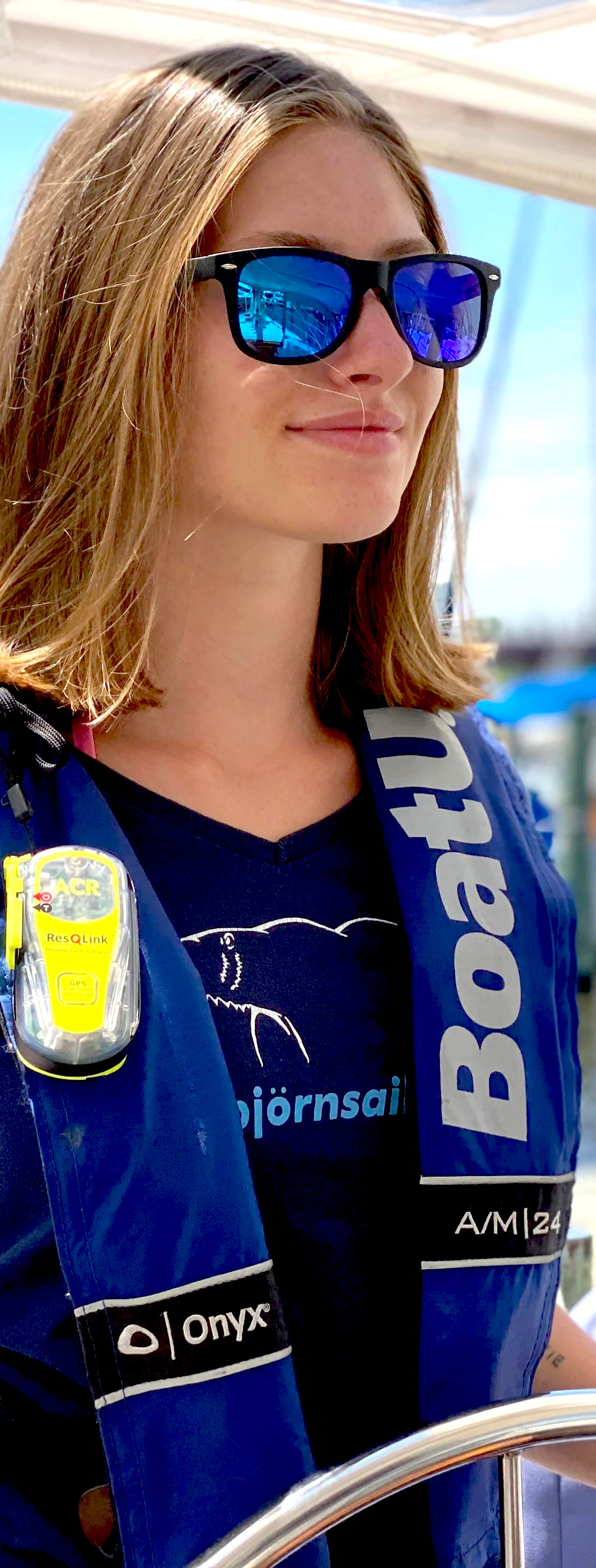 PROGRAMS AND
INITIATIVES
LIFE 
JACKET
LOANER
PRODUCT
TESTING
ADVANCED
COURSES
RESOURCE
PORTAL
CLEAN
BOATING 
COURSE
STATE
COURSES
EPIRB
RENTALS
INVASIVE
SPECIES
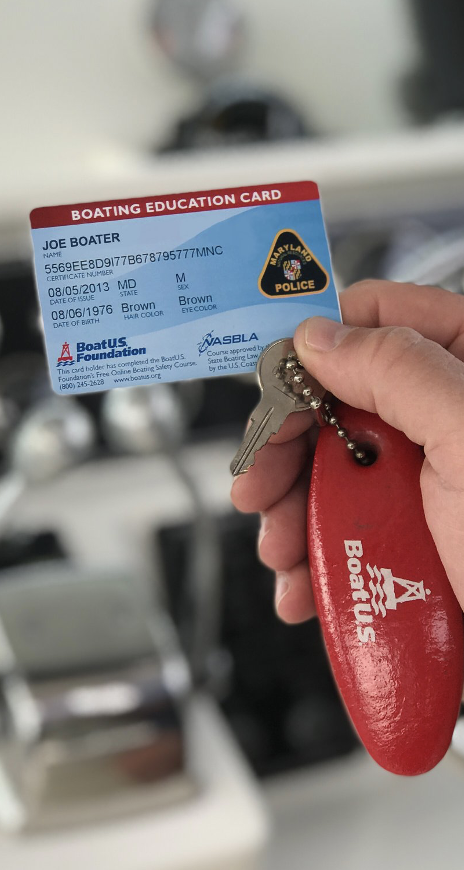 FREE ONLINE 
BOATING SAFETY COURSE
The Nation’s
Only FREE
Online boating
Safety course
Meets 37
States 
Educational
Requirements
Like a Driver’s
License for
Boating
1.7 Million 
Students Completed the
Course
May be Eligible 
For Marine Insurance
Discount
BoatUS.org/Free
1.7 million students have completed the course.
BoatUS.org/Free
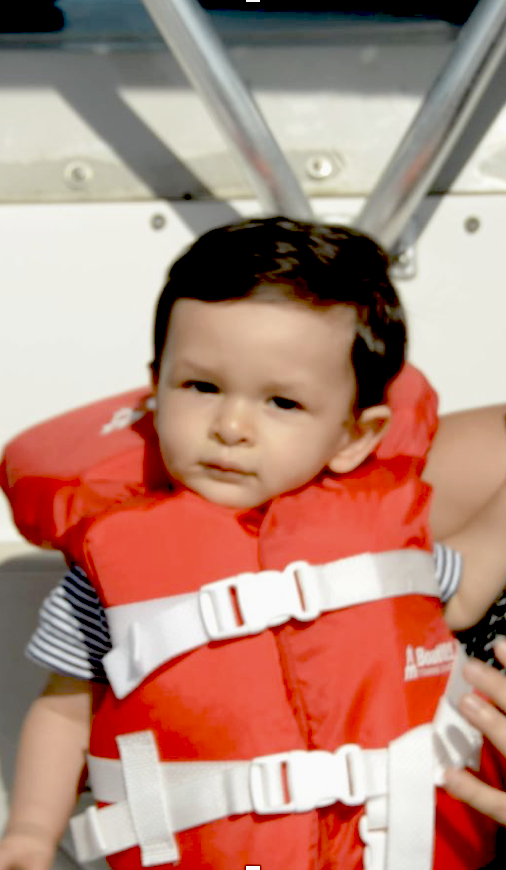 LIFE JACKET LOANER PROGRAM
Borrow life jackets for the day or weekend FREE
Nationwide program in all 50 states and DC
 Partnering with TowBoatU.S.
Infant, child, youth and adult sizing available
Find a loaner site at the online locator map
140,000+ life jackets loaned per year
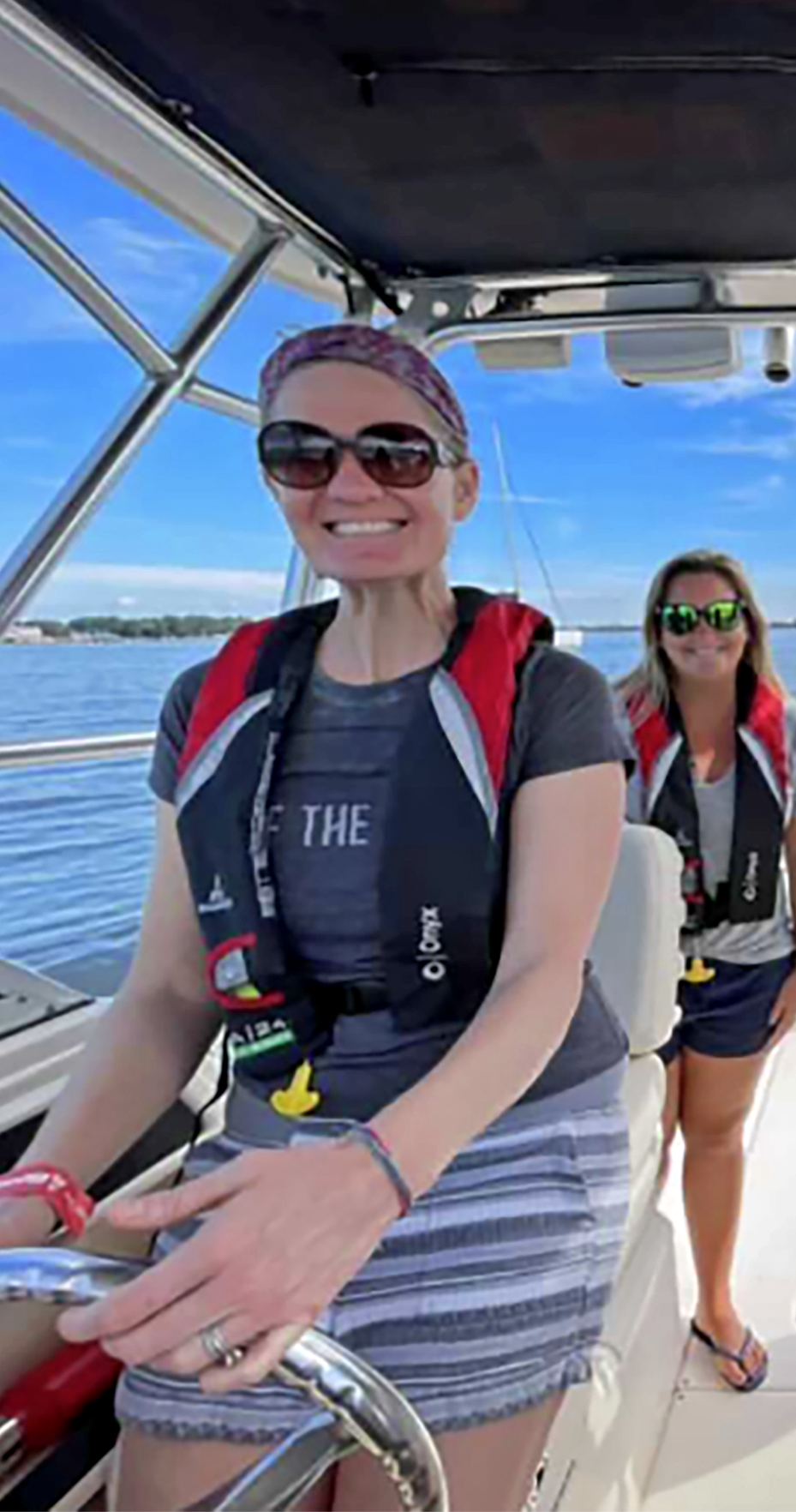 ON-WATER TRAINING LOCATER
You Handle 
the Training
We’ll Manage 
the Marketing
Reach 1 MILLION+ 
of our Boating
 Audience
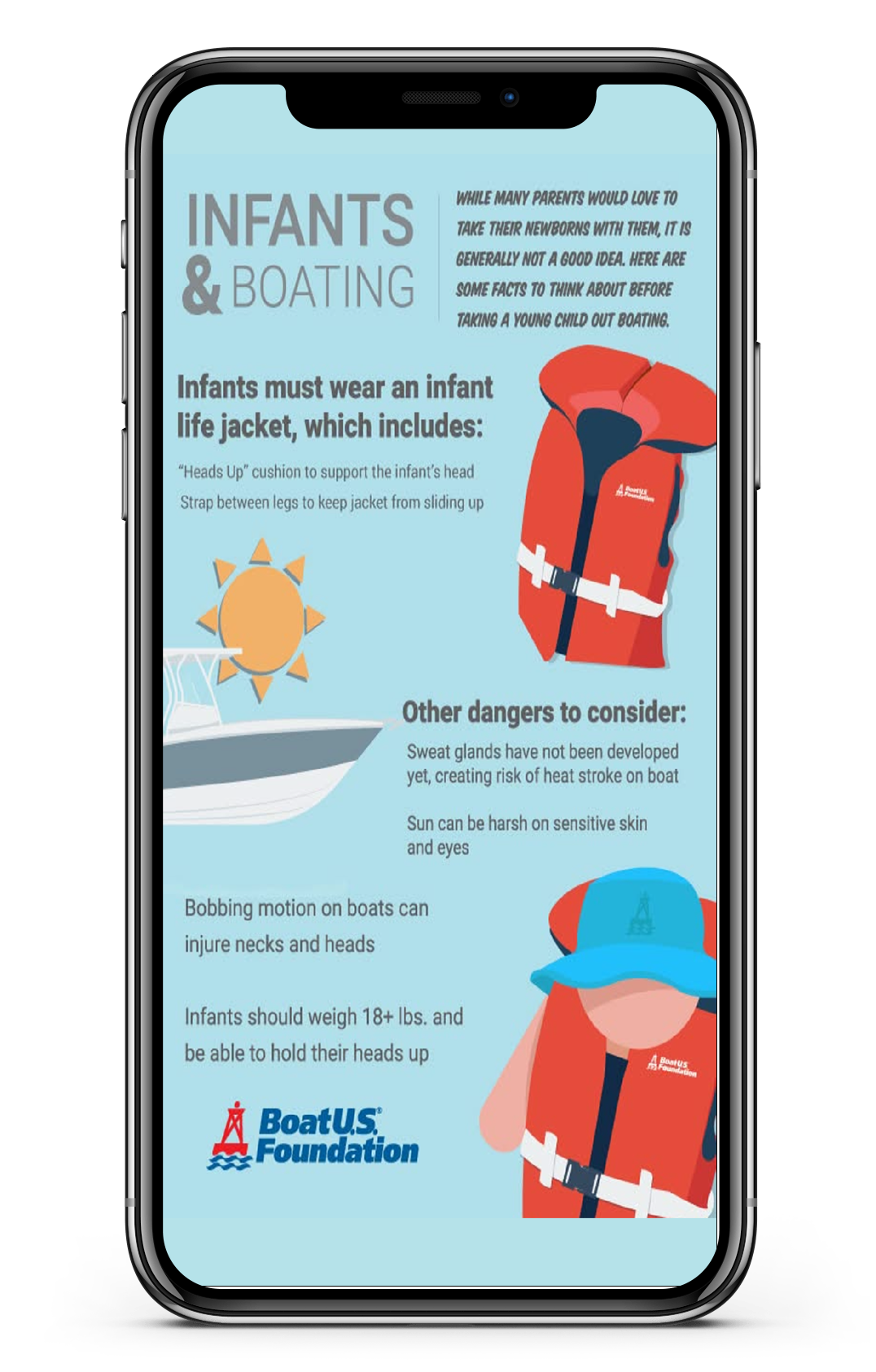 BOATING SAFETY
INFOGRAPHICS
How to Fit a Life Jacket
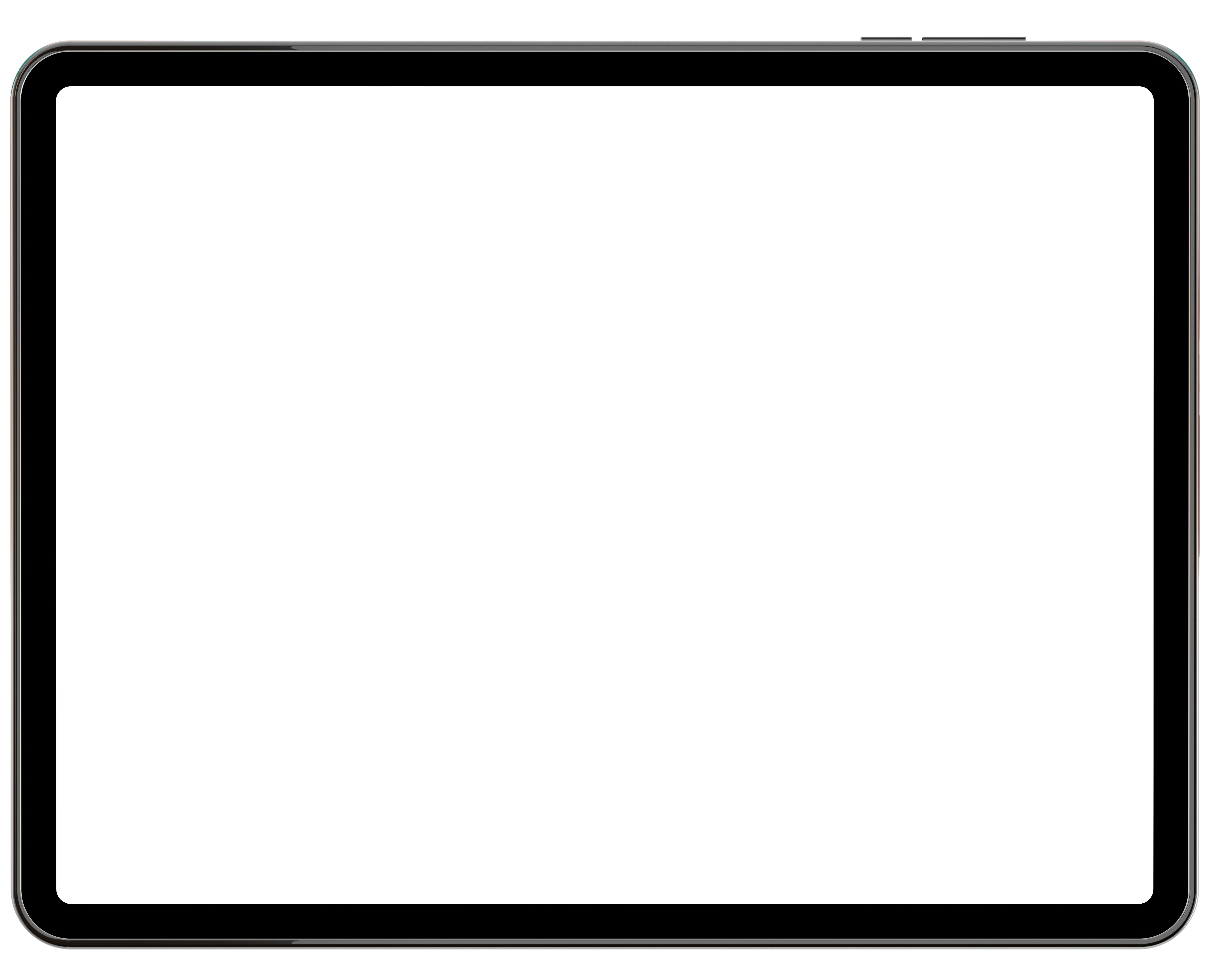 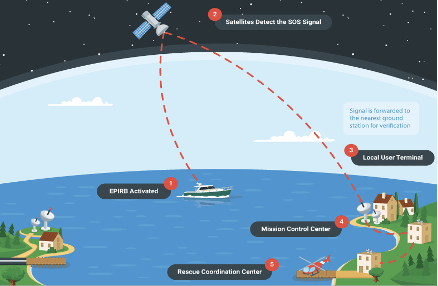 Rules of the Road
How to Use a Flare
How to Use a Flare
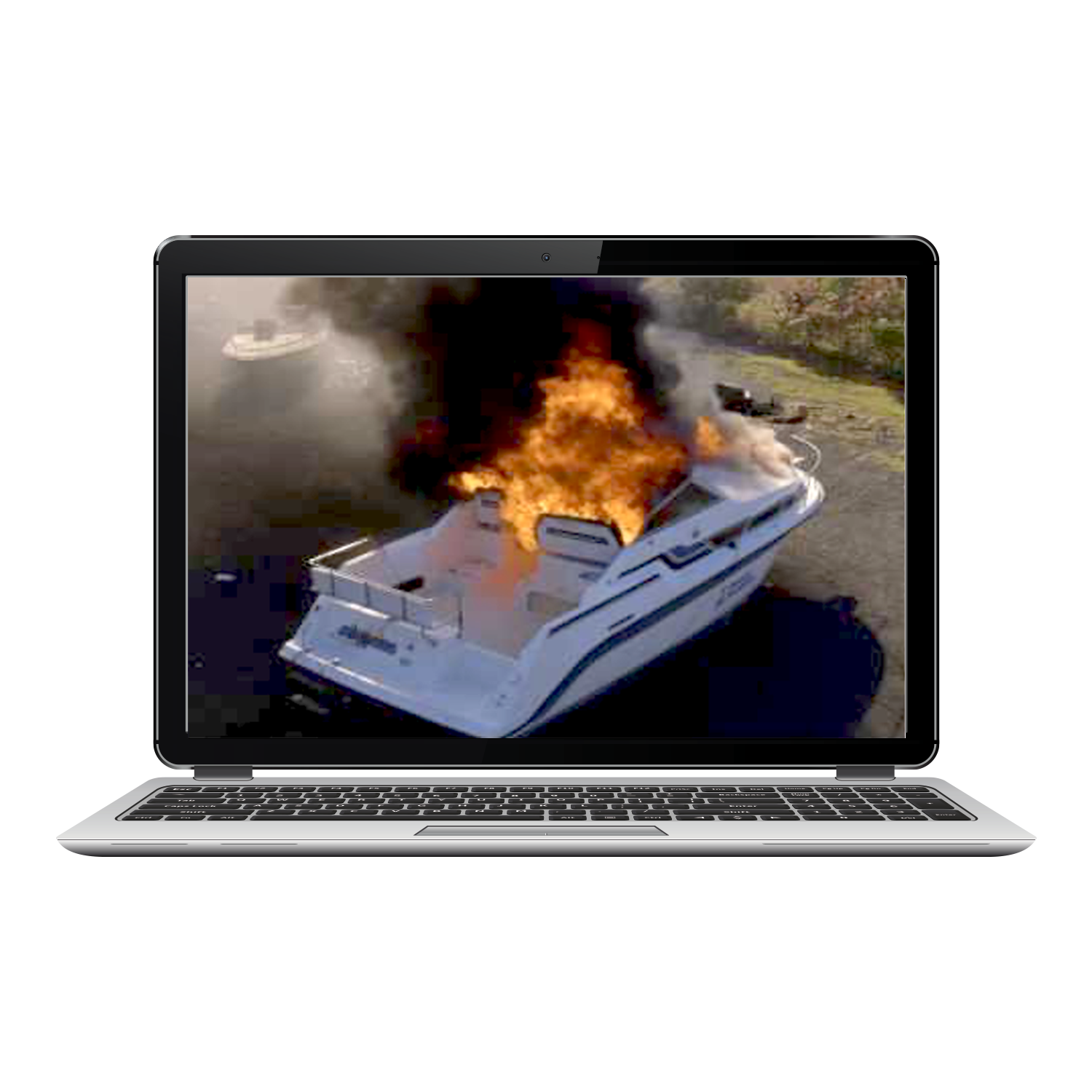 BOATING SAFETY
VIDEOS
REPOST ON YOUR SOCIAL CHANNELS
NATIONAL SAFE BOATING WEEK
FOUNDATION
FINDINGS
HOW 
NOT-TO VIDEOS
HOW-TO
VIDEOS
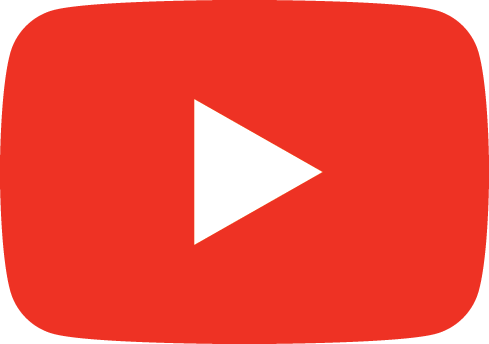 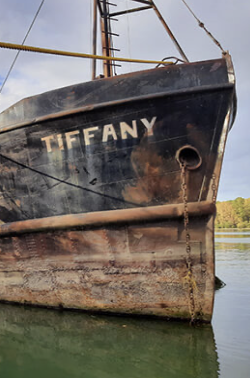 NOAA GRANT
COMPETITIVE SUB-AWARD GRANT PROGRAM
NATIONAL ADV DATABASE
MARINE RELATED DISPOSAL CONFERENCE
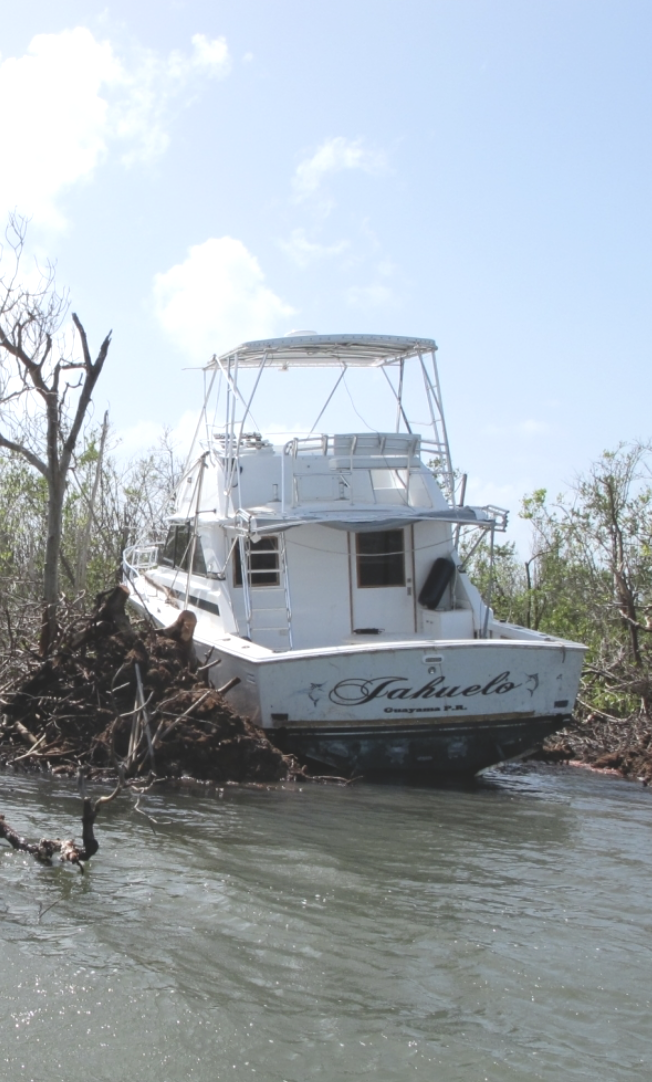 COMPETITIVE ADV
GRANT PROGRAM
Removal Projects with Education
 and Outreach Components
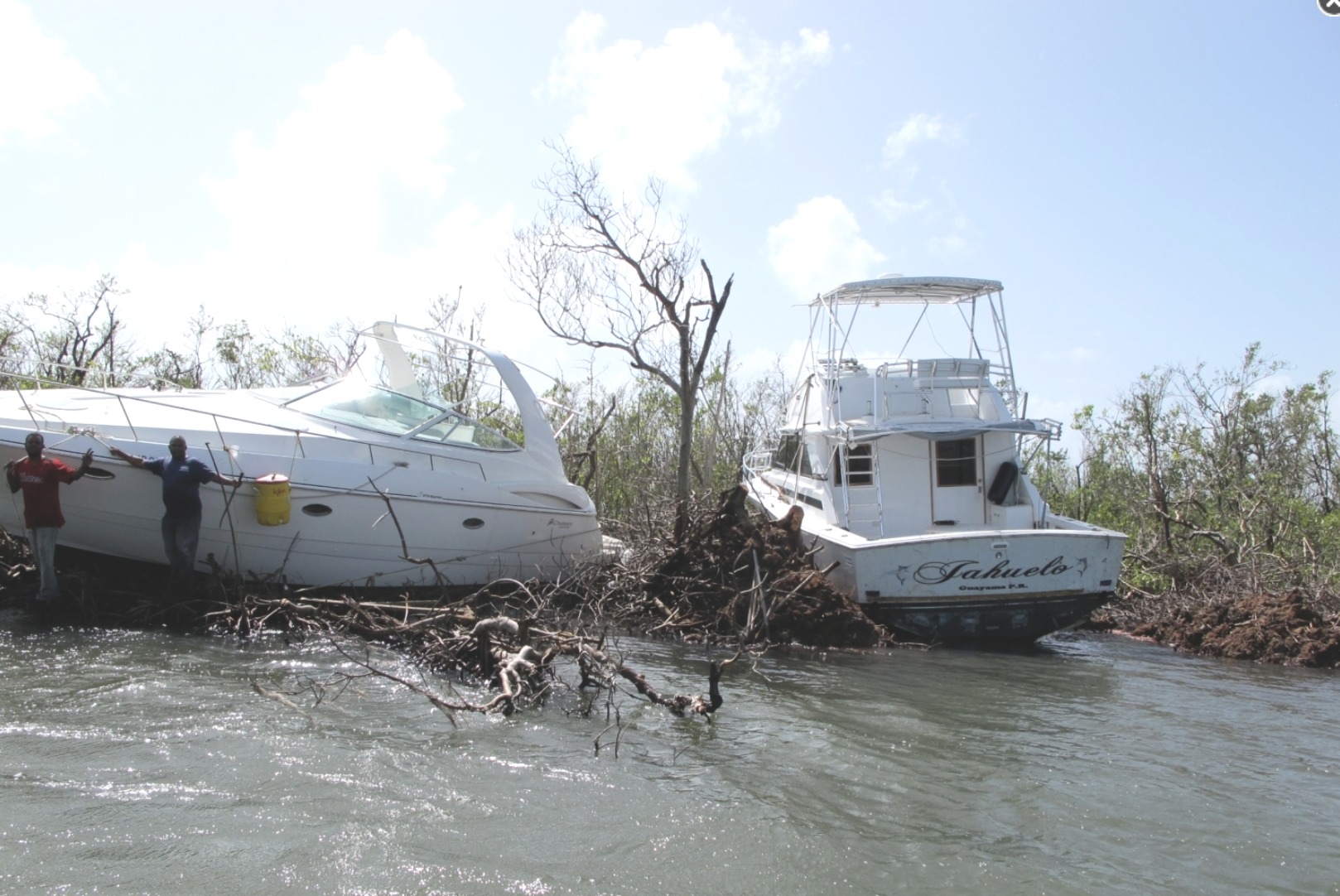 Selections will be made in a few weeks!
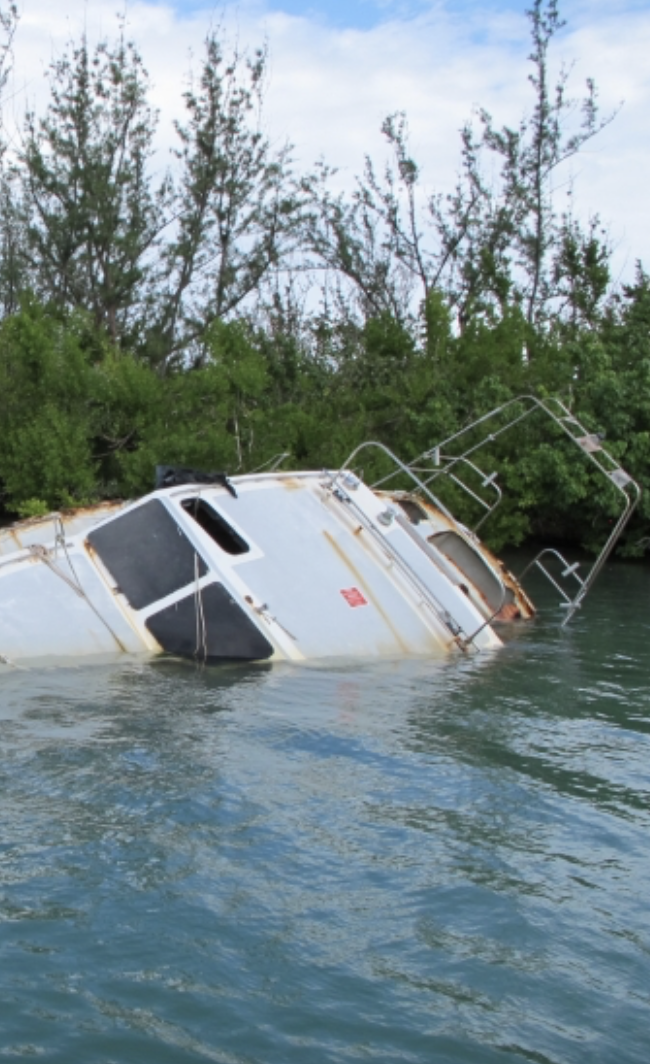 NATIONAL ADV
DATABASE
Document the Problem and Work Being Done
Anticipated to Be Live 
June 2025
Public and 
Private
Submissions
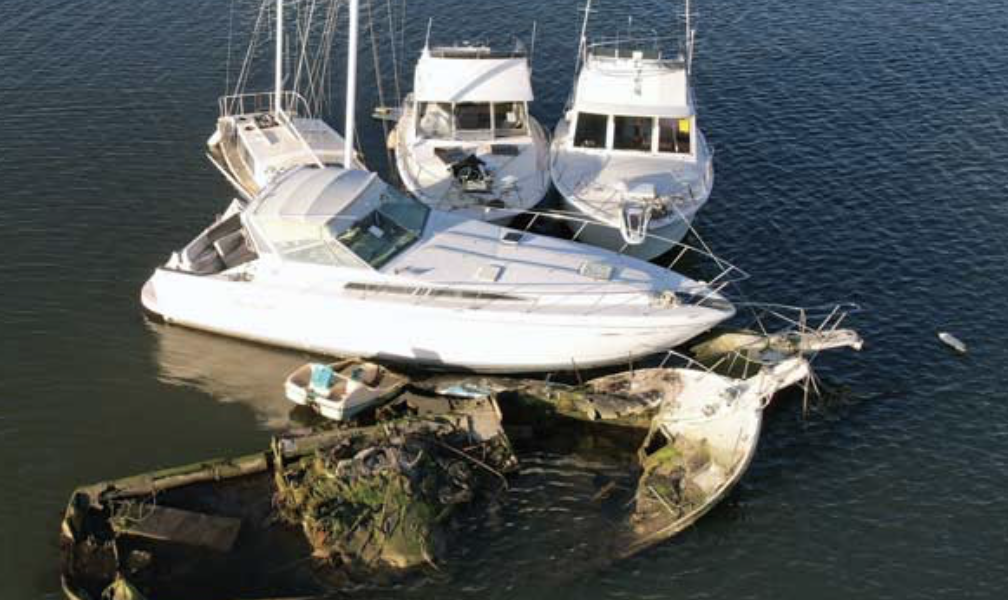 TURNING THE TIDE
SUMMIT
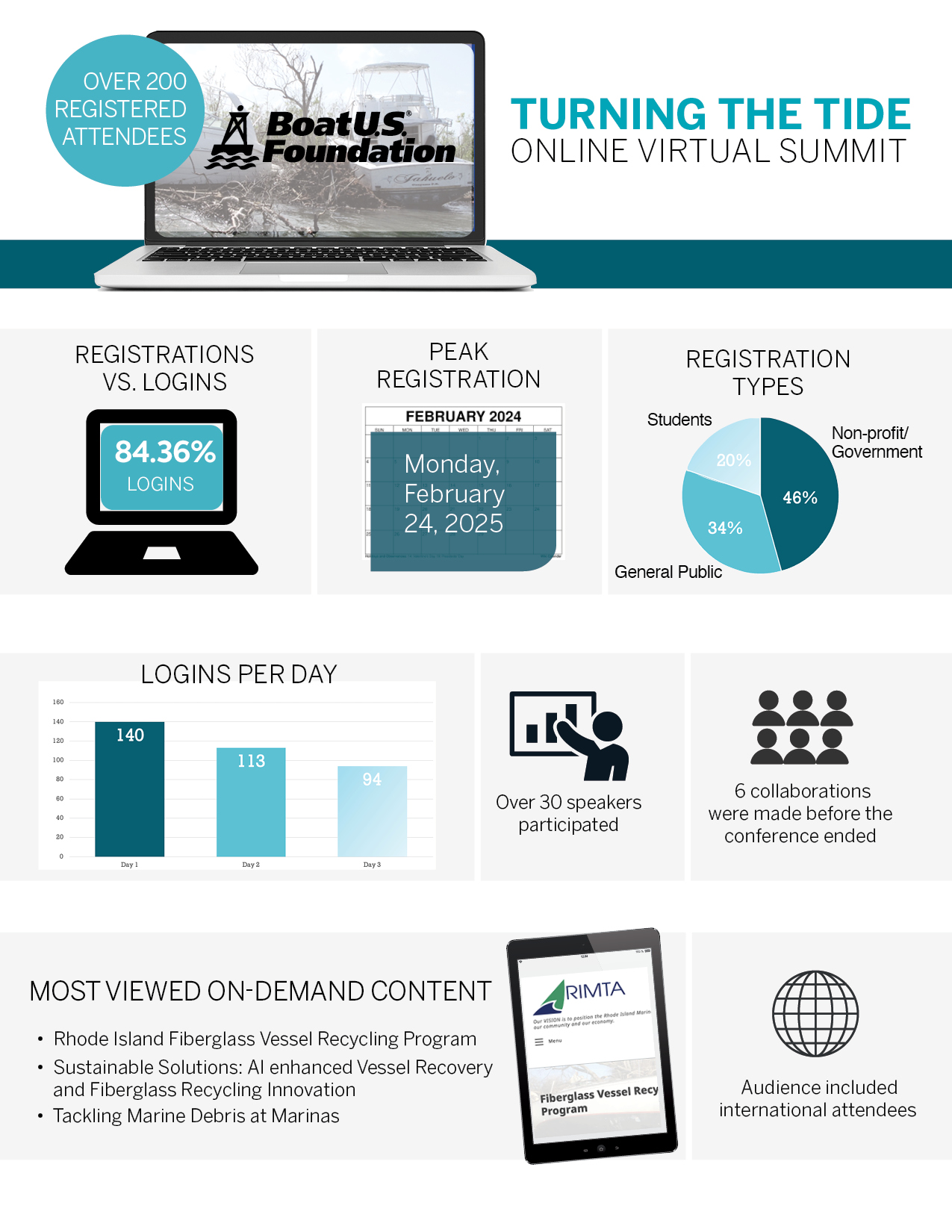 Current Efforts, Possible Future Efforts
Networking for Solutions
December 2026, New Orleans LA
Sponsorships/Exhibitor Booths Available
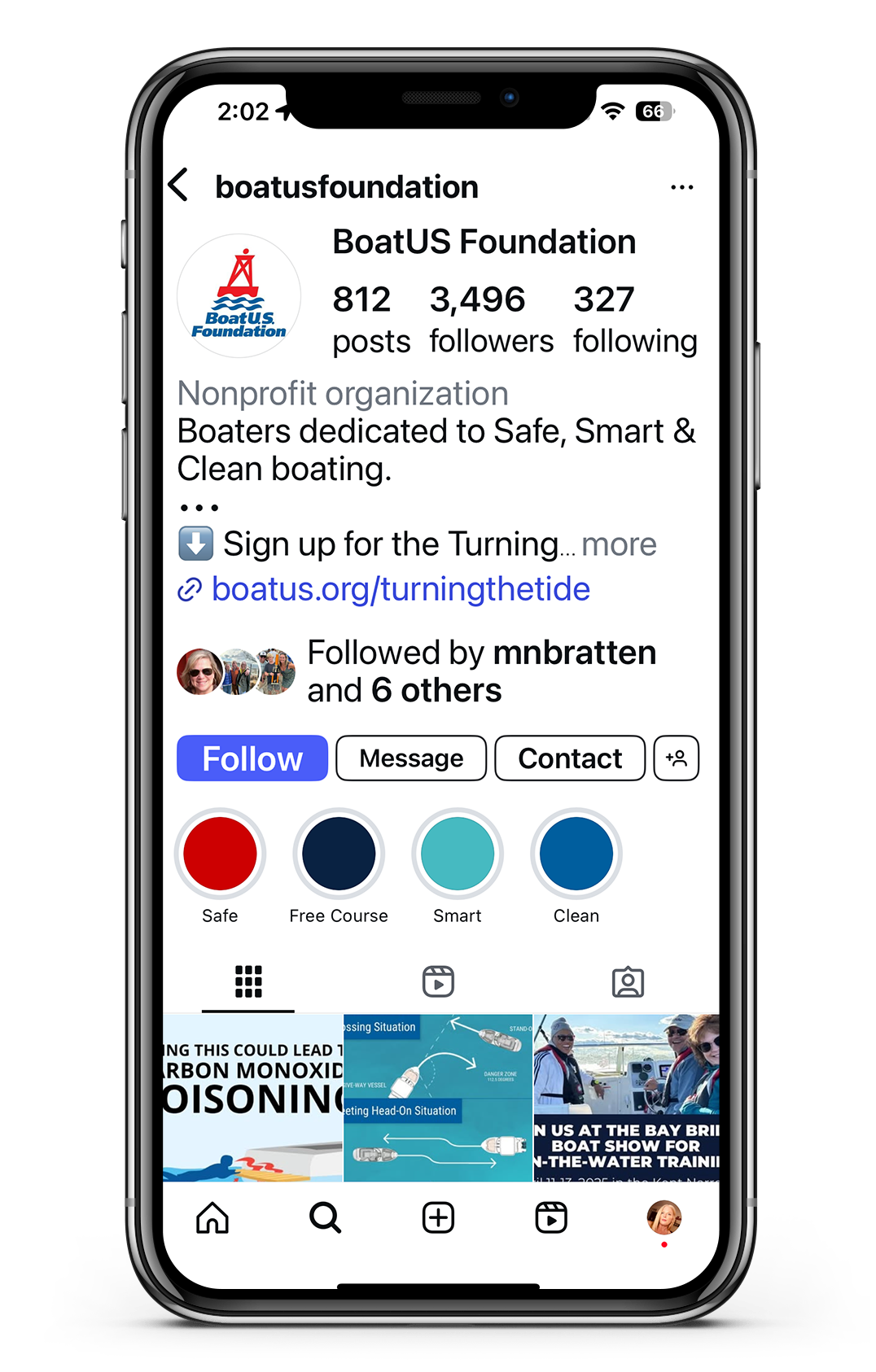 FOLLOW US ON
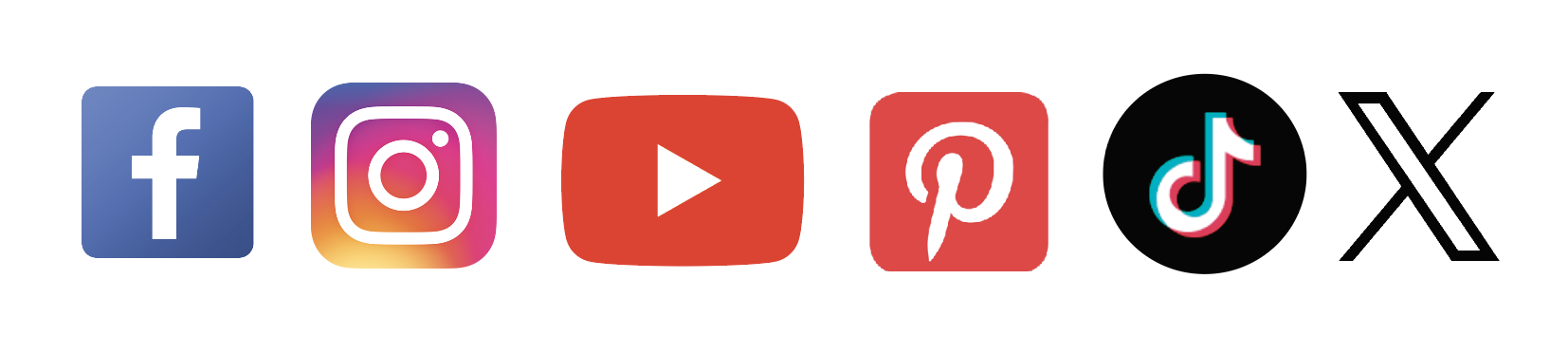 @boatusfoundation       BoatUS.org